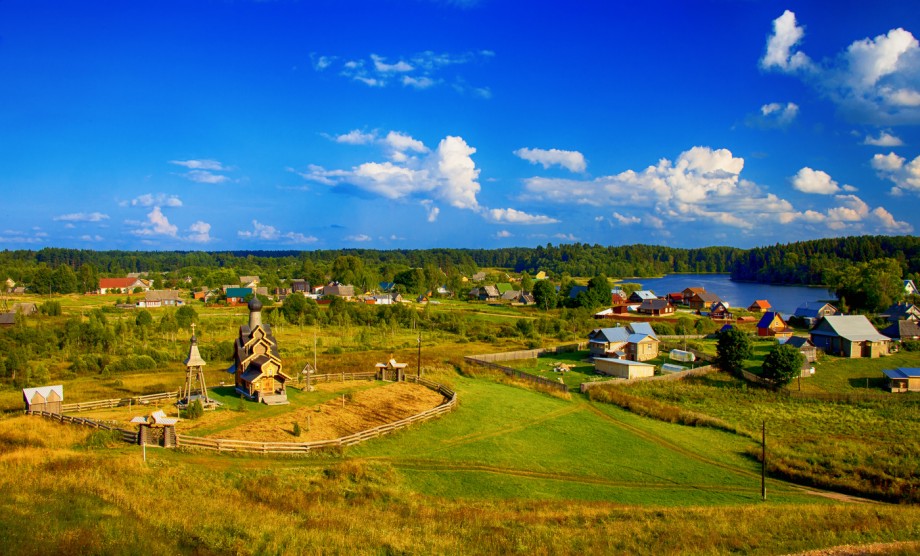 СЕЛЬСКОХОЗЯЙСТВЕННЫЙ ПОТРЕБИТЕЛЬСКИЙ СБЫТОВОЙ (ТОРГОВЫЙ) КООПЕРАТИВ "ЗЕЛЕНАЯ ДЕРЕВНЯ"
СЕЛЬСКОХОЗЯЙСТВЕННЫЙ ПОТРЕБИТЕЛЬСКИЙ СБЫТОВОЙ (ТОРГОВЫЙ) КООПЕРАТИВ "ЗЕЛЕНАЯ ДЕРЕВНЯ"
Общая информация о СПСТК
Организован 02.07.2019. 
Председатель Захаров Дмитрий Владимирович.
Основной вид деятельности – переработка сельскохозяйственной продукции.
Состав кооператива – 14 членов 
10 КФХ, 
4 иные субъекты МСП
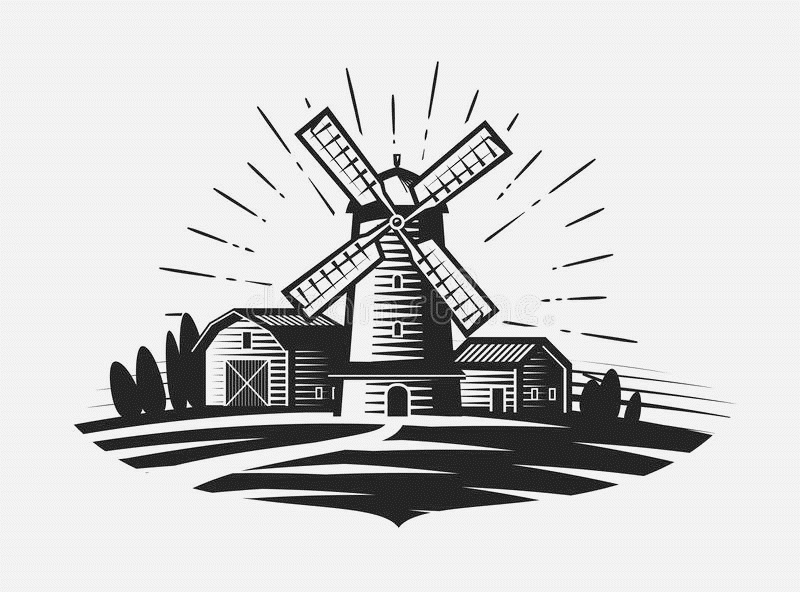 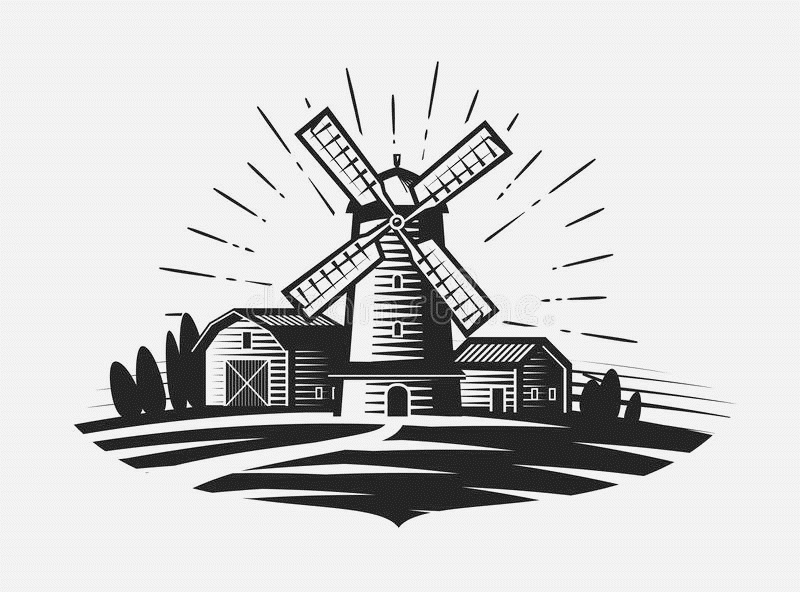 Члены СПСТК и виды деятельности:
КФХ:
Мамулин А.А. – мясное скотоводство
Гамбург Е.С. – козоводство, производство сыров
Рымар В.И. – козоводство
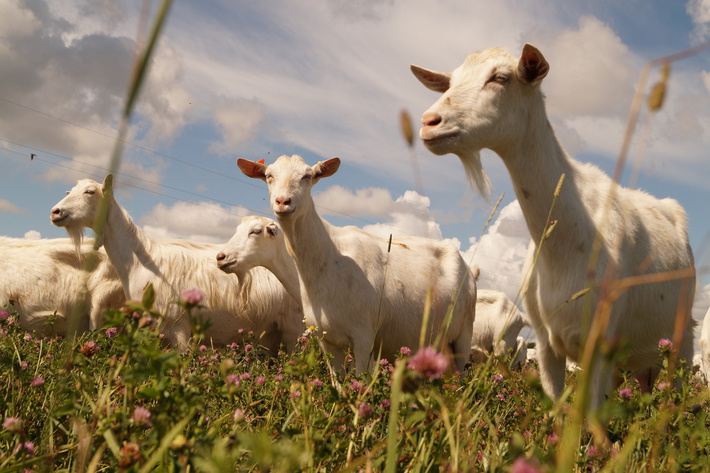 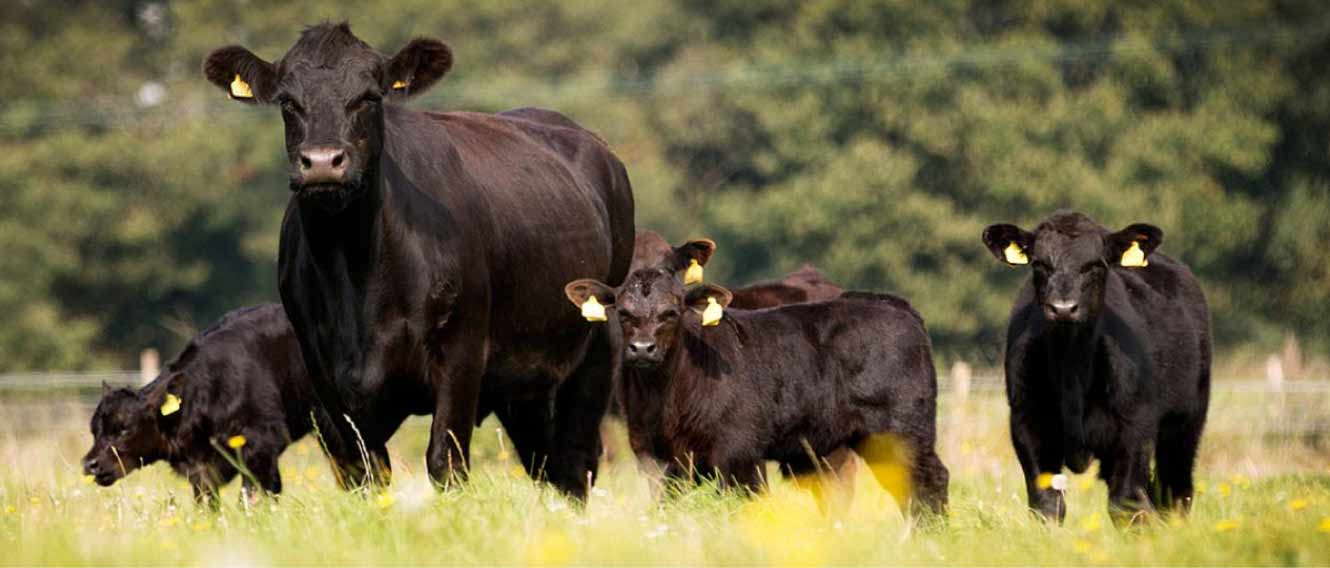 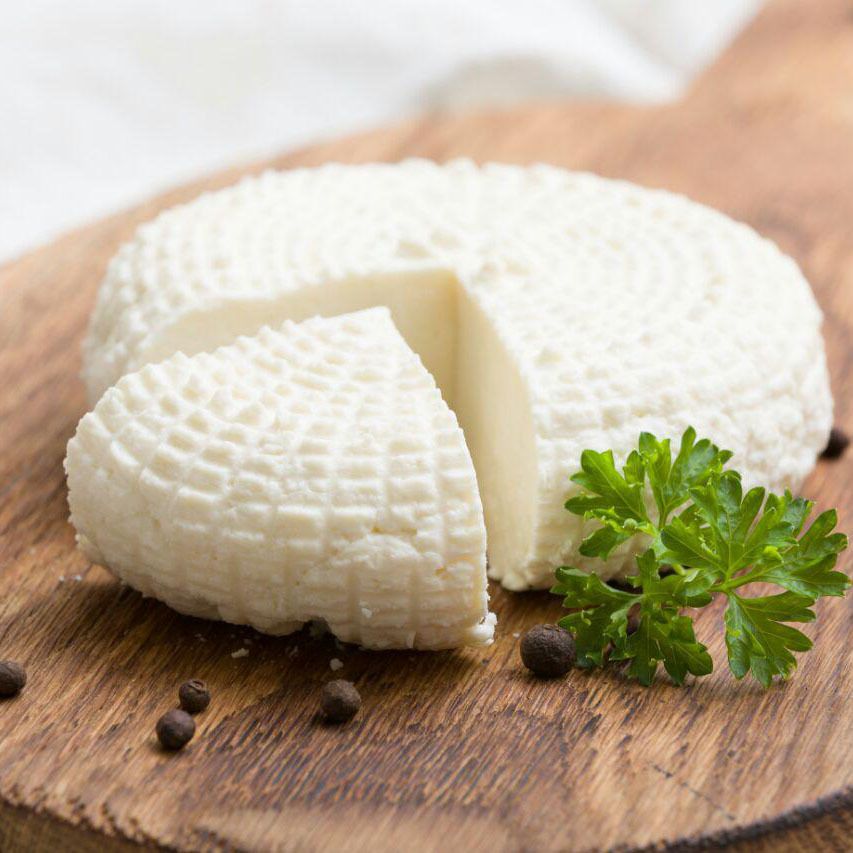 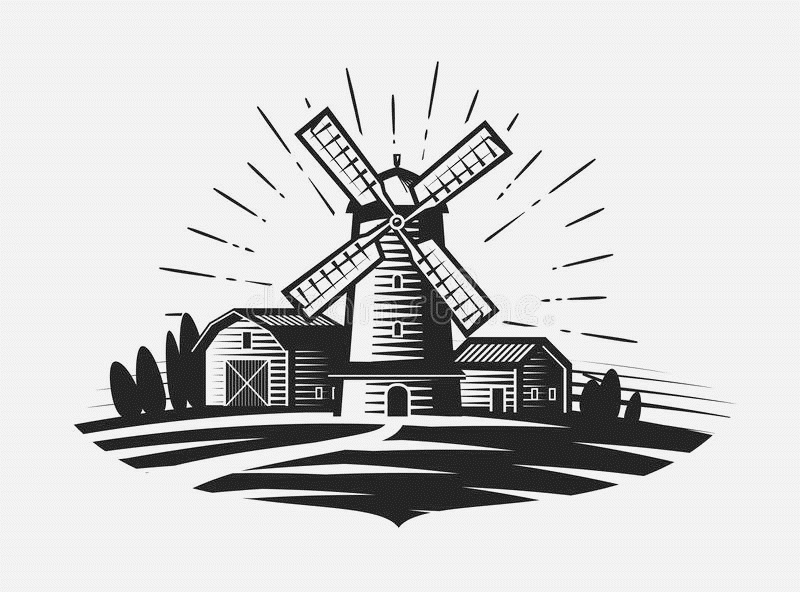 Члены СПСТК и виды деятельности:
КФХ:
Тюрин К.Д., Патиев А.А.  – кролиководство
Тюрин Д.В., Захаров Д.В. – производство мяса бройлера
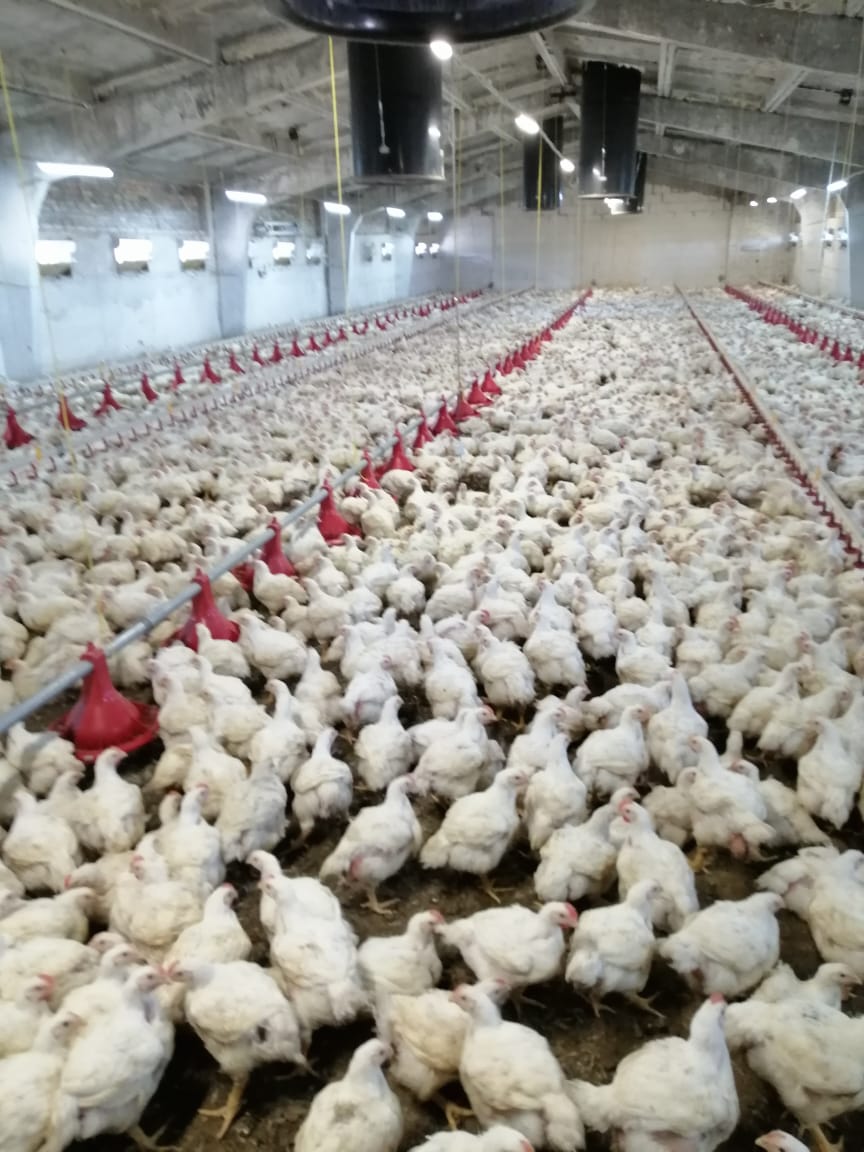 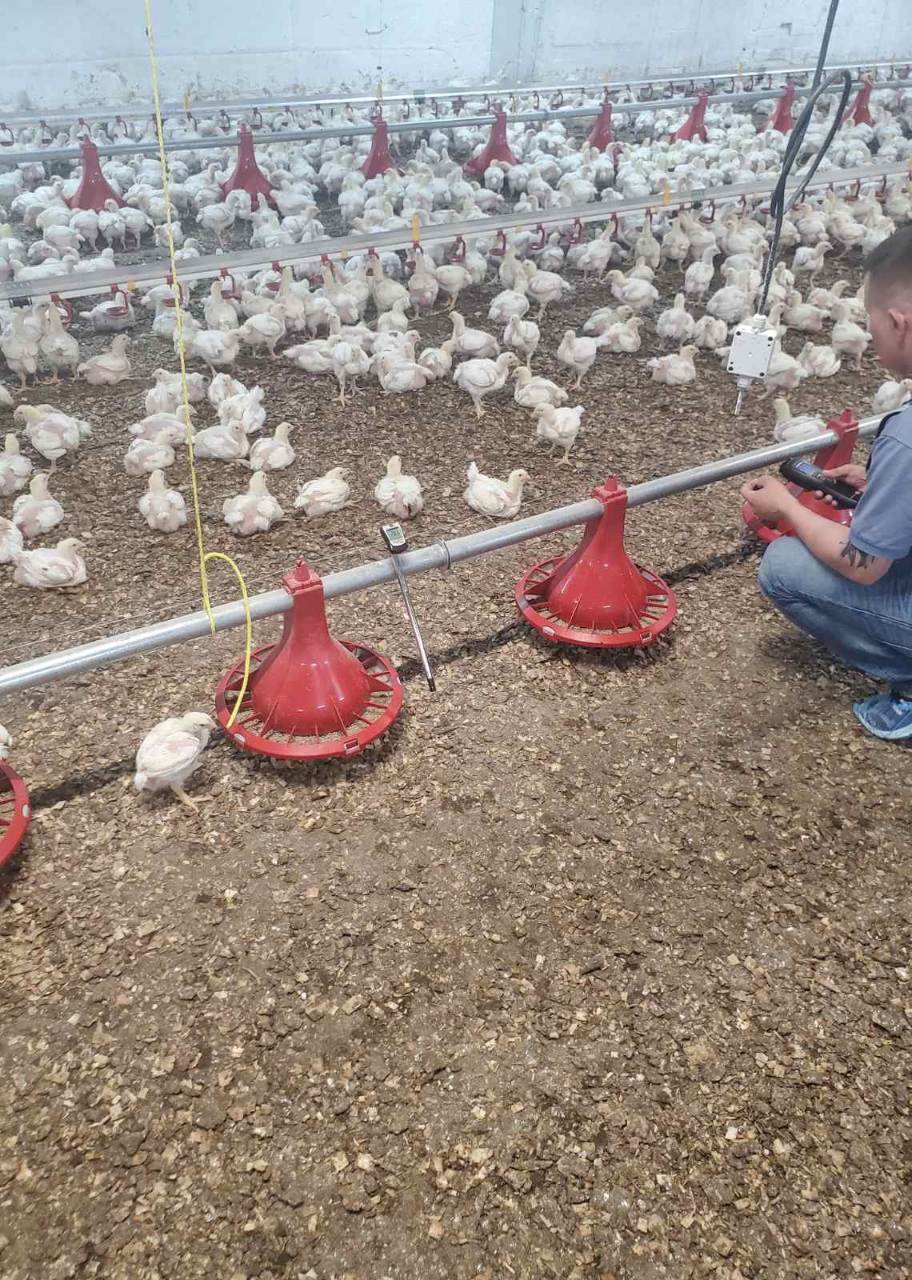 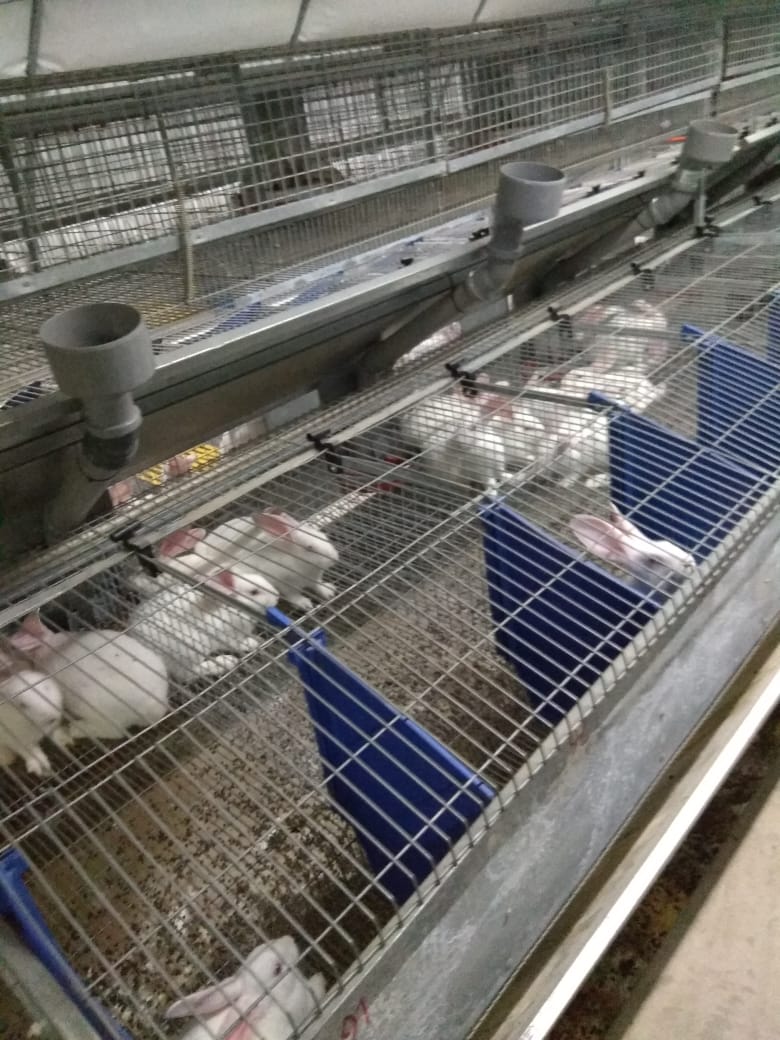 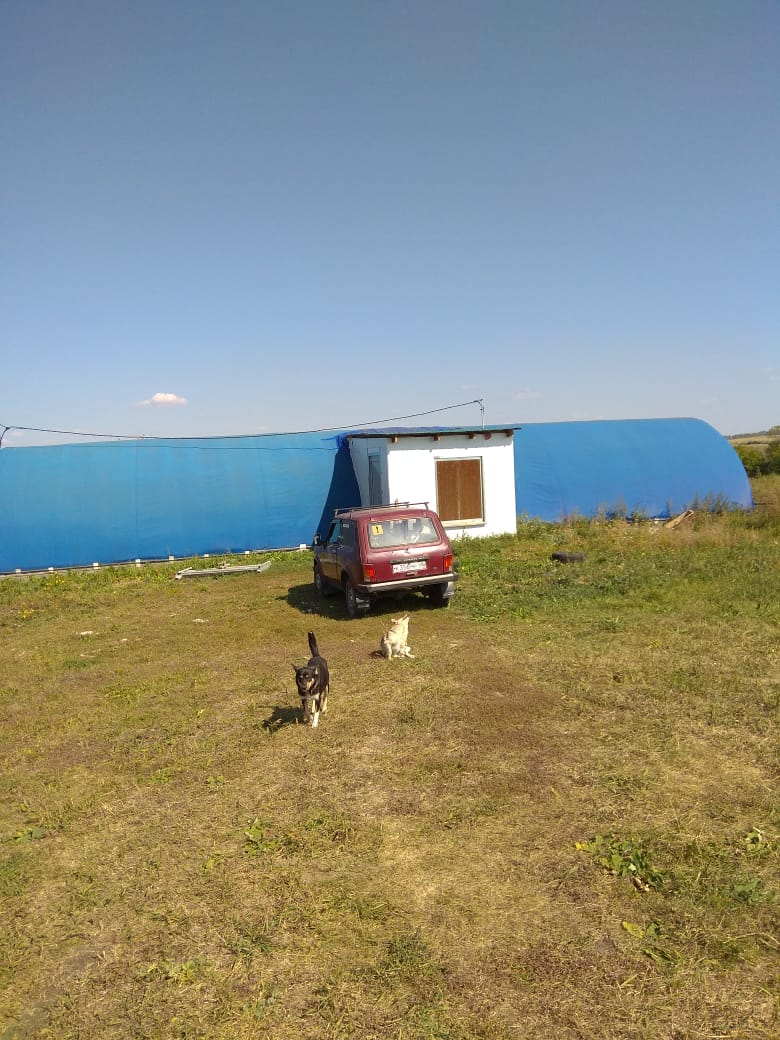 Члены СПСТК 
и виды деятельности:
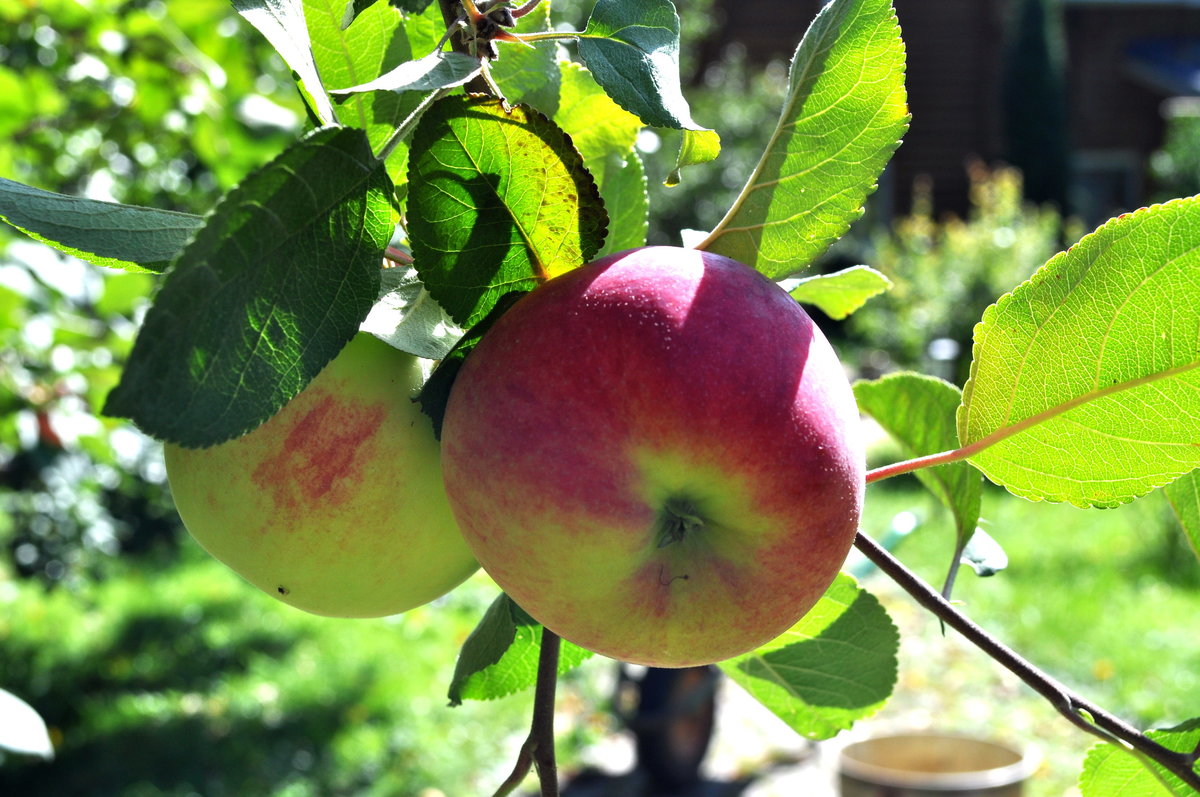 КФХ:
Лекарев В.В.– пчеловодство
Козарев М.А. – садоводство
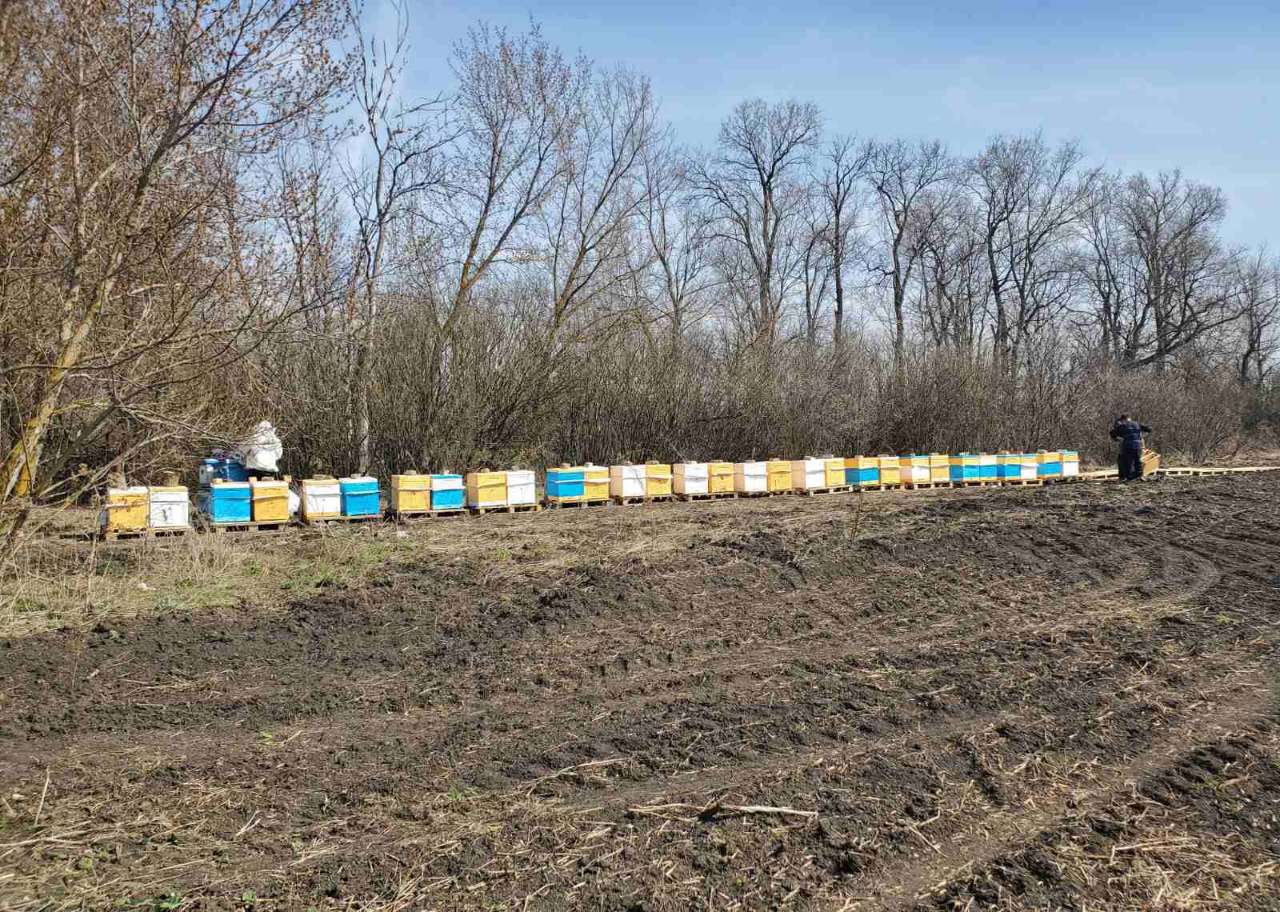 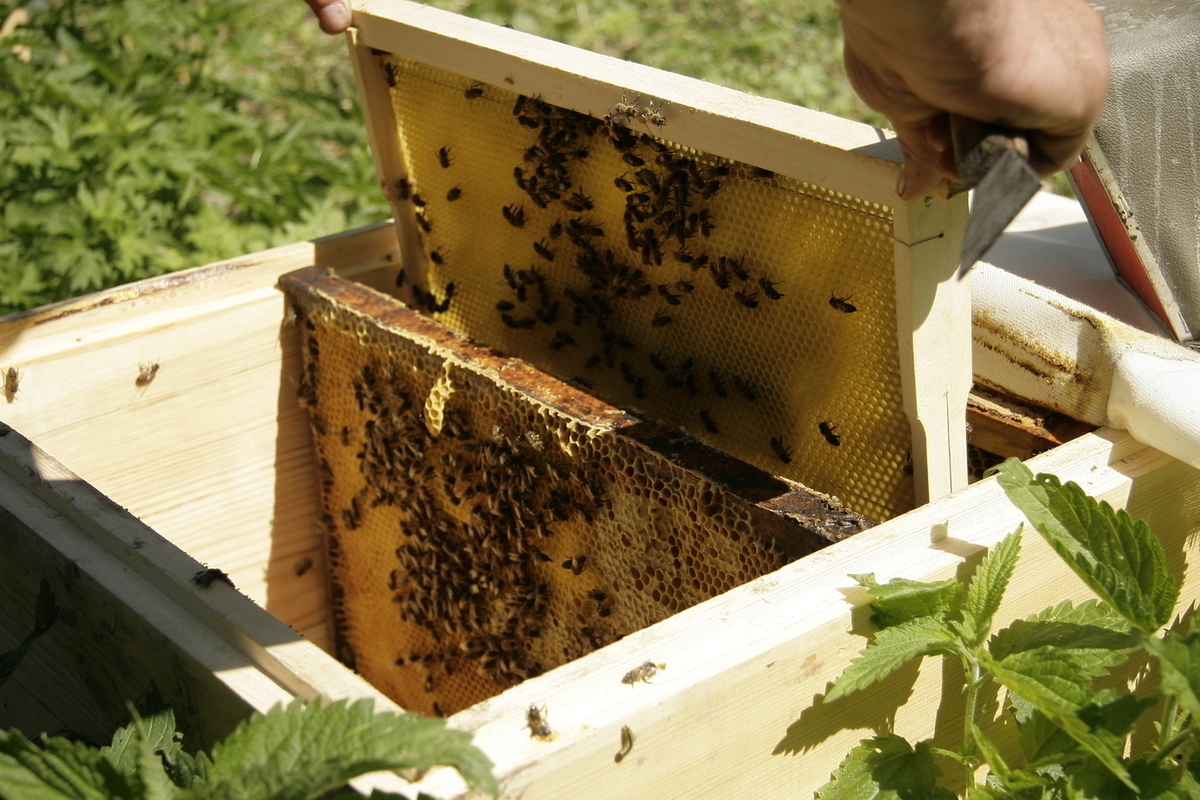 СЕЛЬСКОХОЗЯЙСТВЕННЫЙ ПОТРЕБИТЕЛЬСКИЙ СБЫТОВОЙ (ТОРГОВЫЙ) КООПЕРАТИВ "ЗЕЛЕНАЯ ДЕРЕВНЯ"
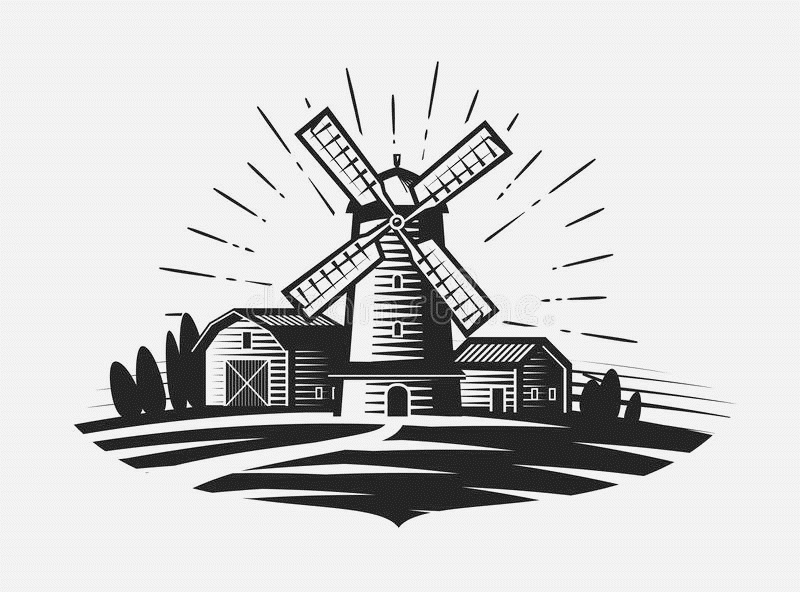 ИНН 5809004590

Захаров Дмитрий 
Владимирович
+ 7 (927) 380-95-85

mitiy-zahar@yandex.ru